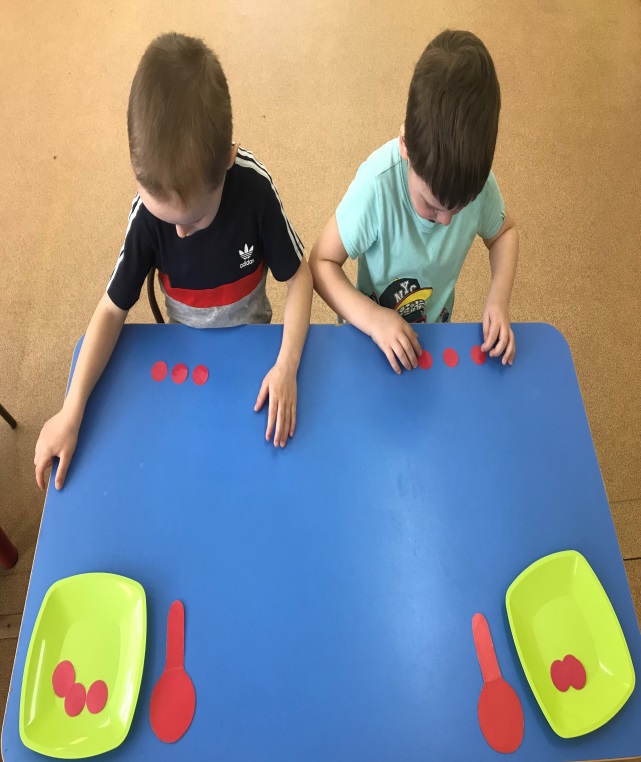 ребята выкладывали столько кружков, сколько гласных звуков произносил логопед.
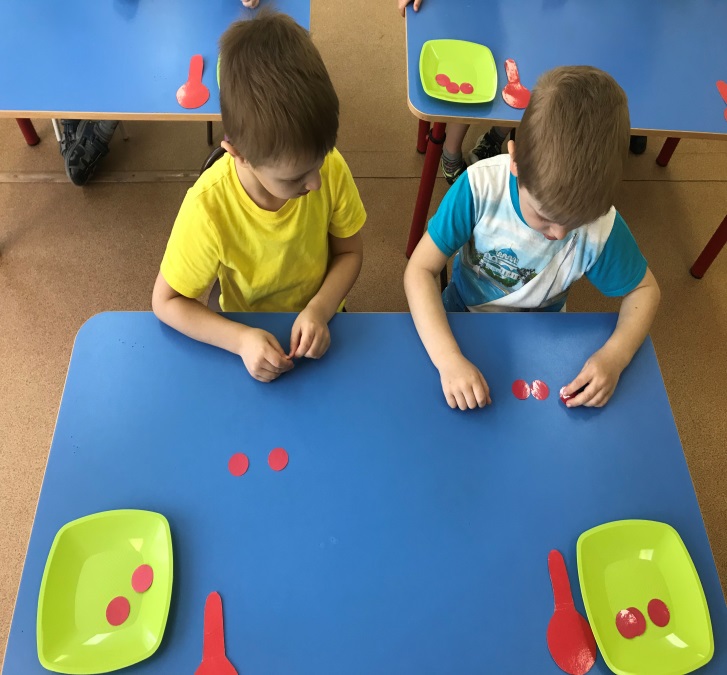 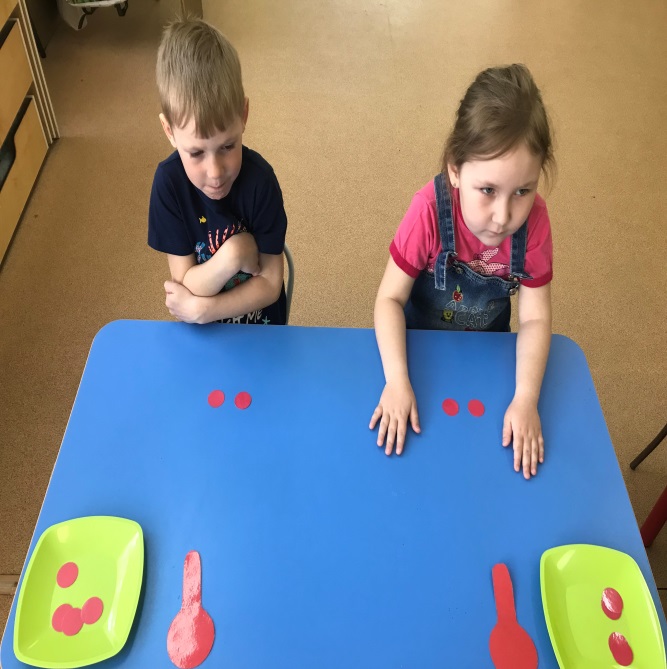 Дети весело поиграли в мяч, вспомнив слова которые начинаются на гласные звуки.
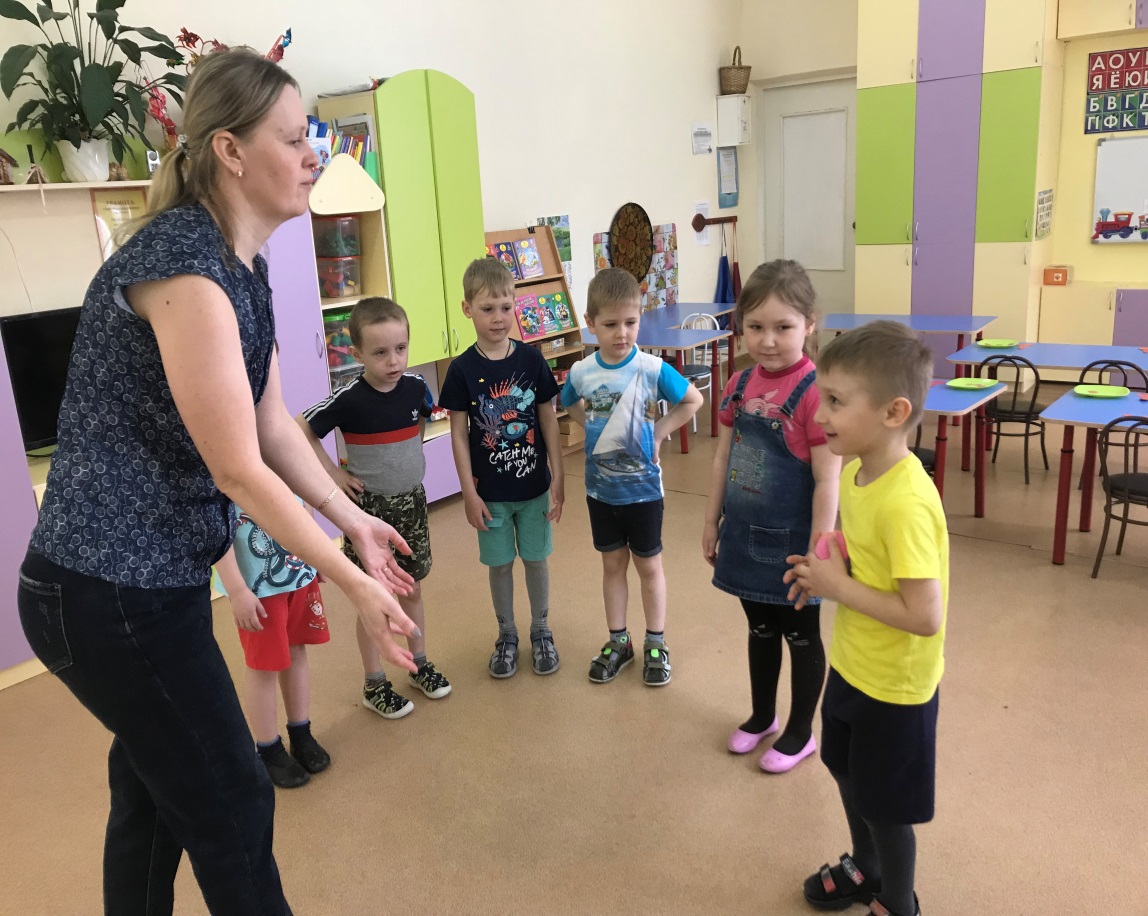 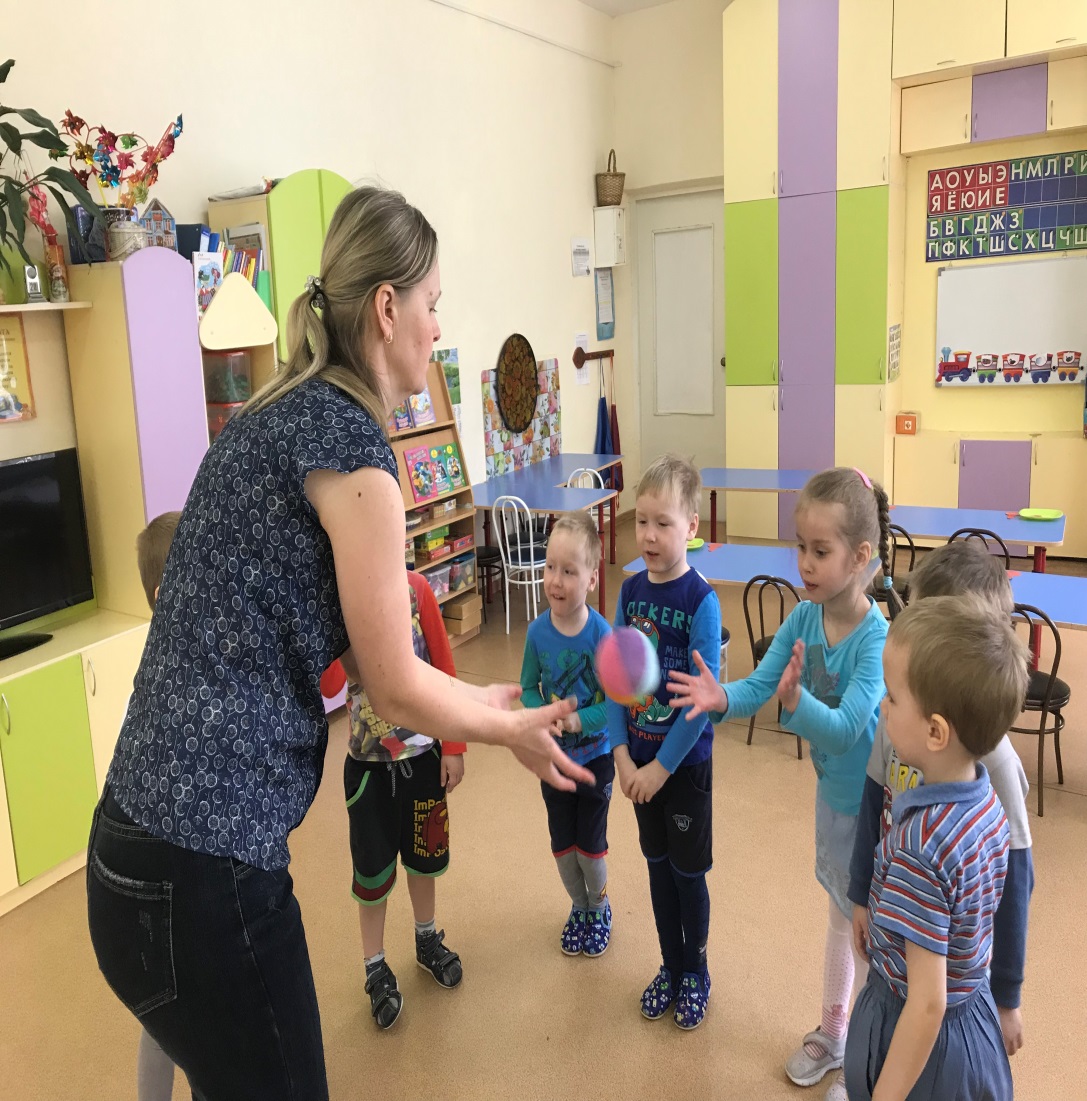 За каждое выполненное задание ребята получали картинки - подарки  для Незнайки.
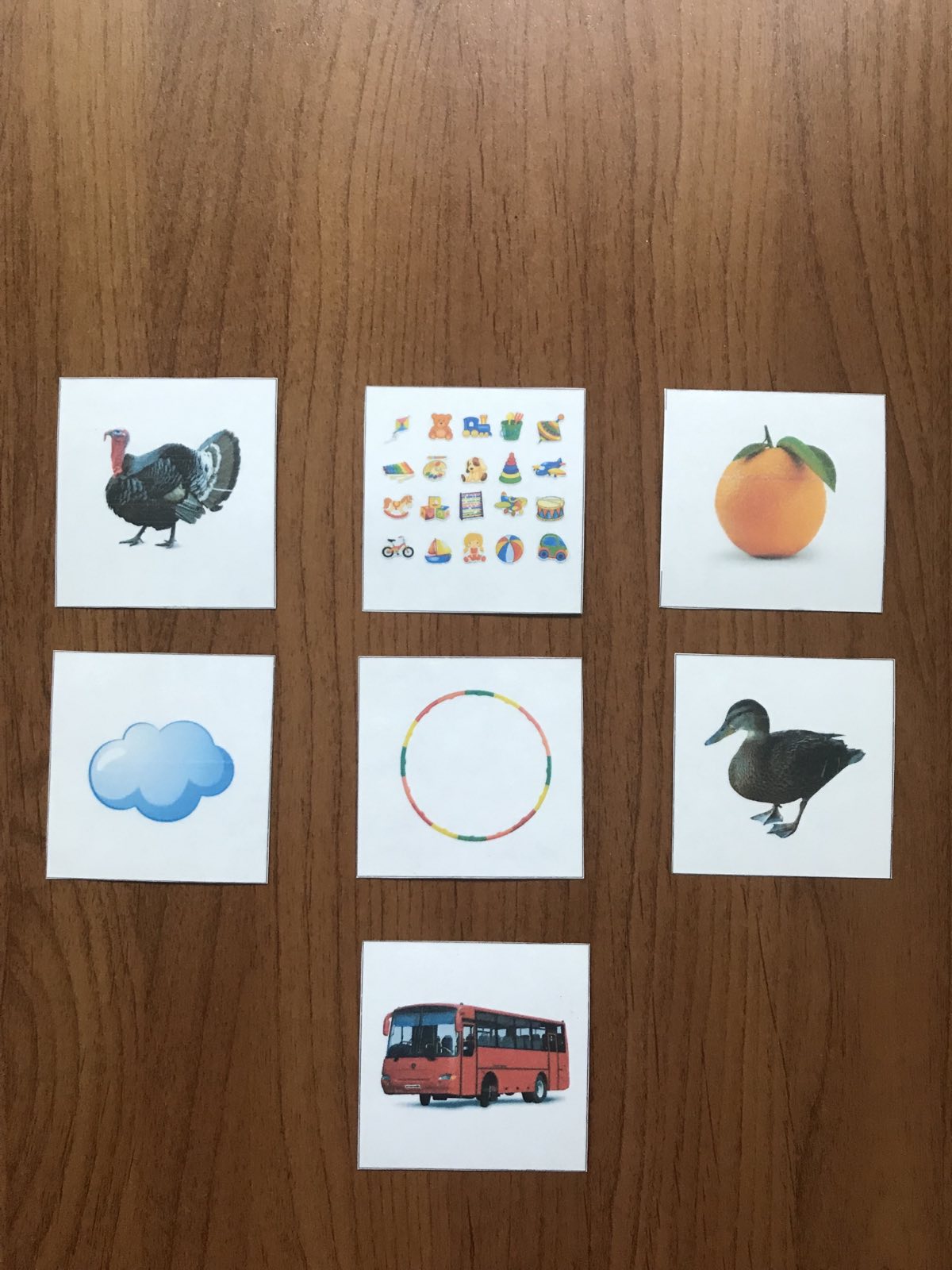 Собрав все картинки, ребята ещё раз определили на какие гласные звуки они начинаются.
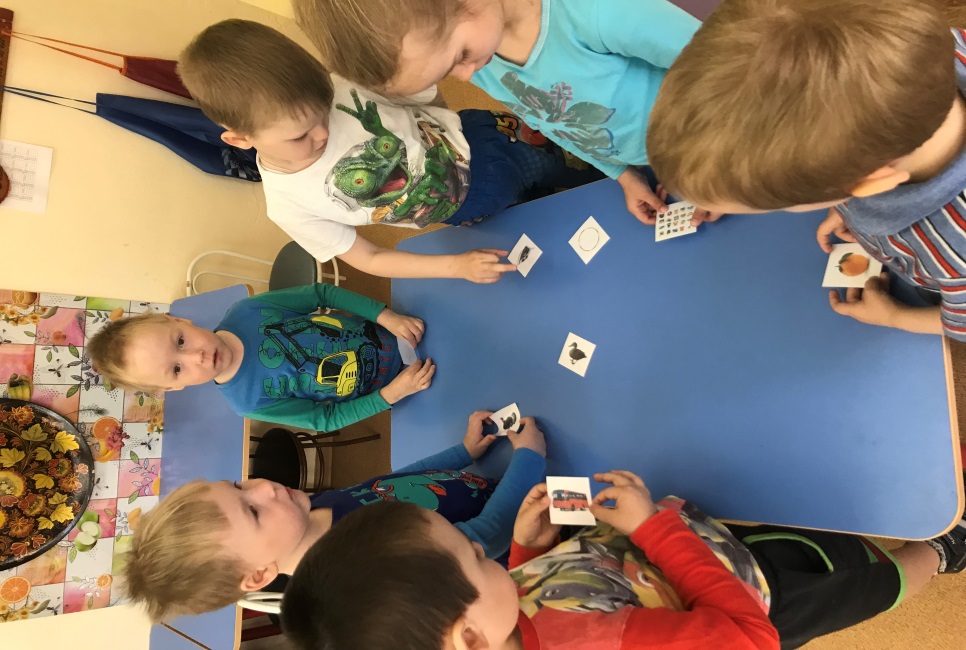 Ребятам нужно было отправить картинки - подарки для Незнайки на веселом паровозике.
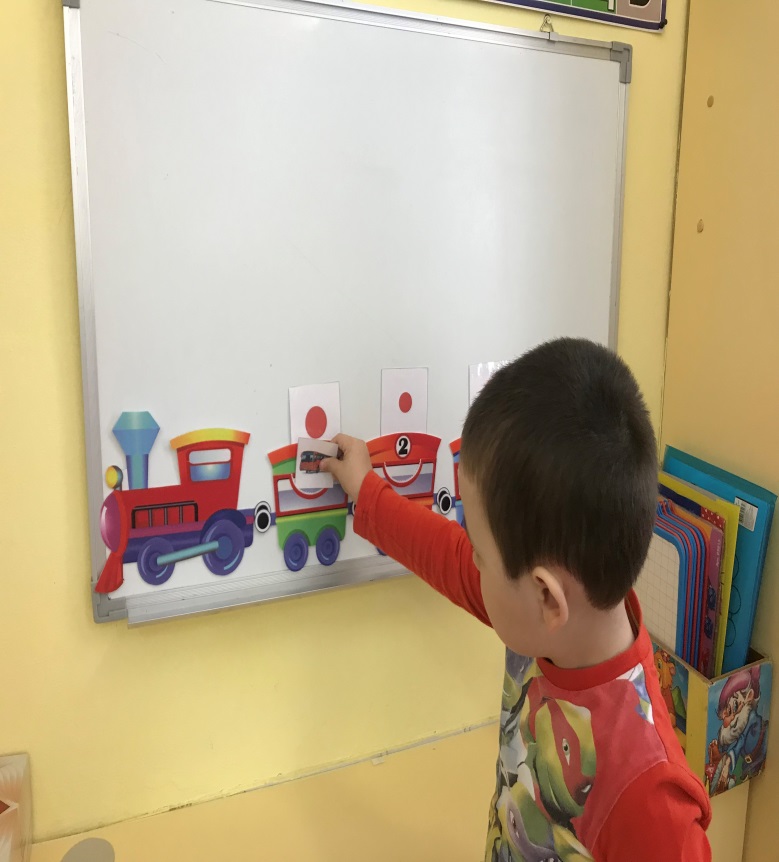 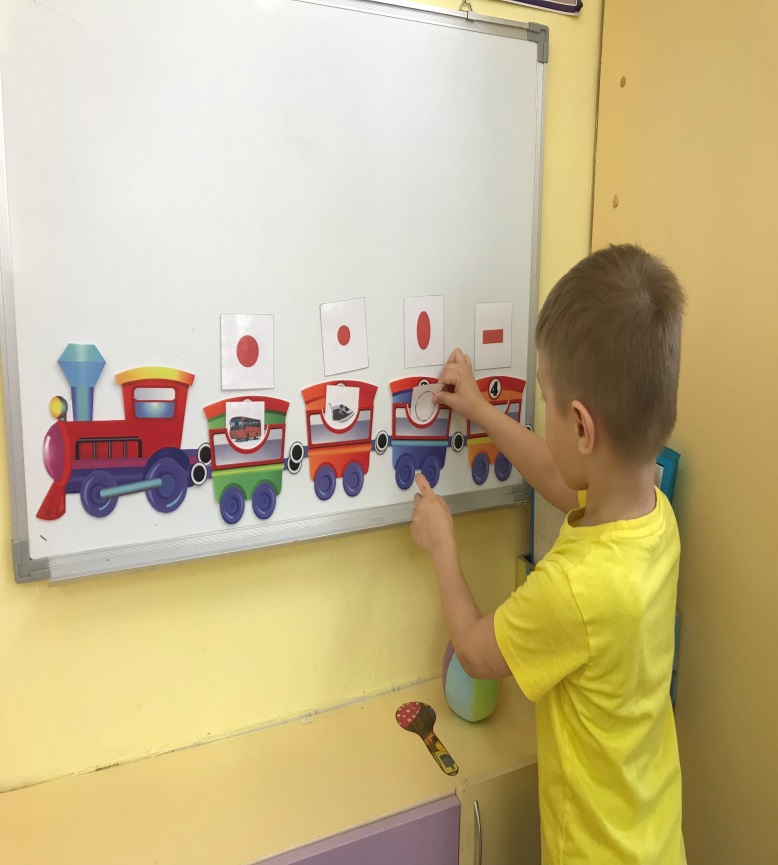 В конце занятия в качестве поощрения ребята получили красочные наклейки.
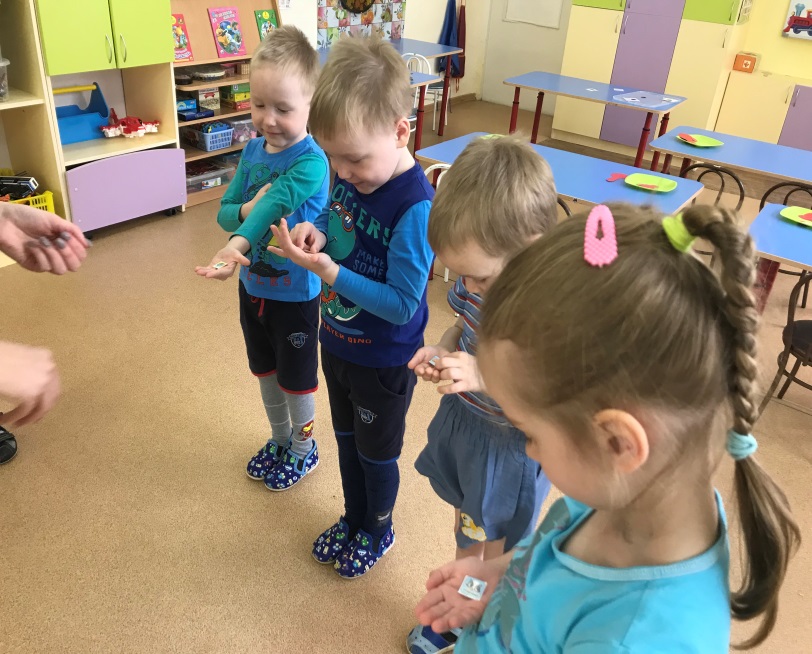 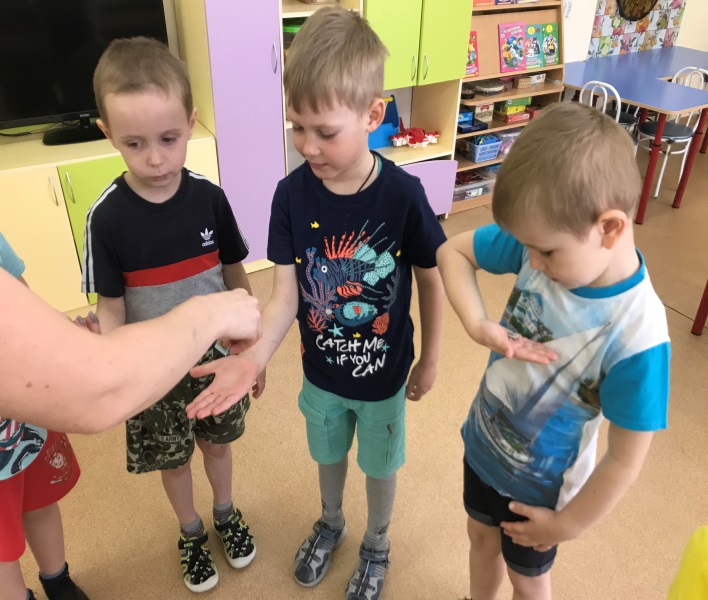